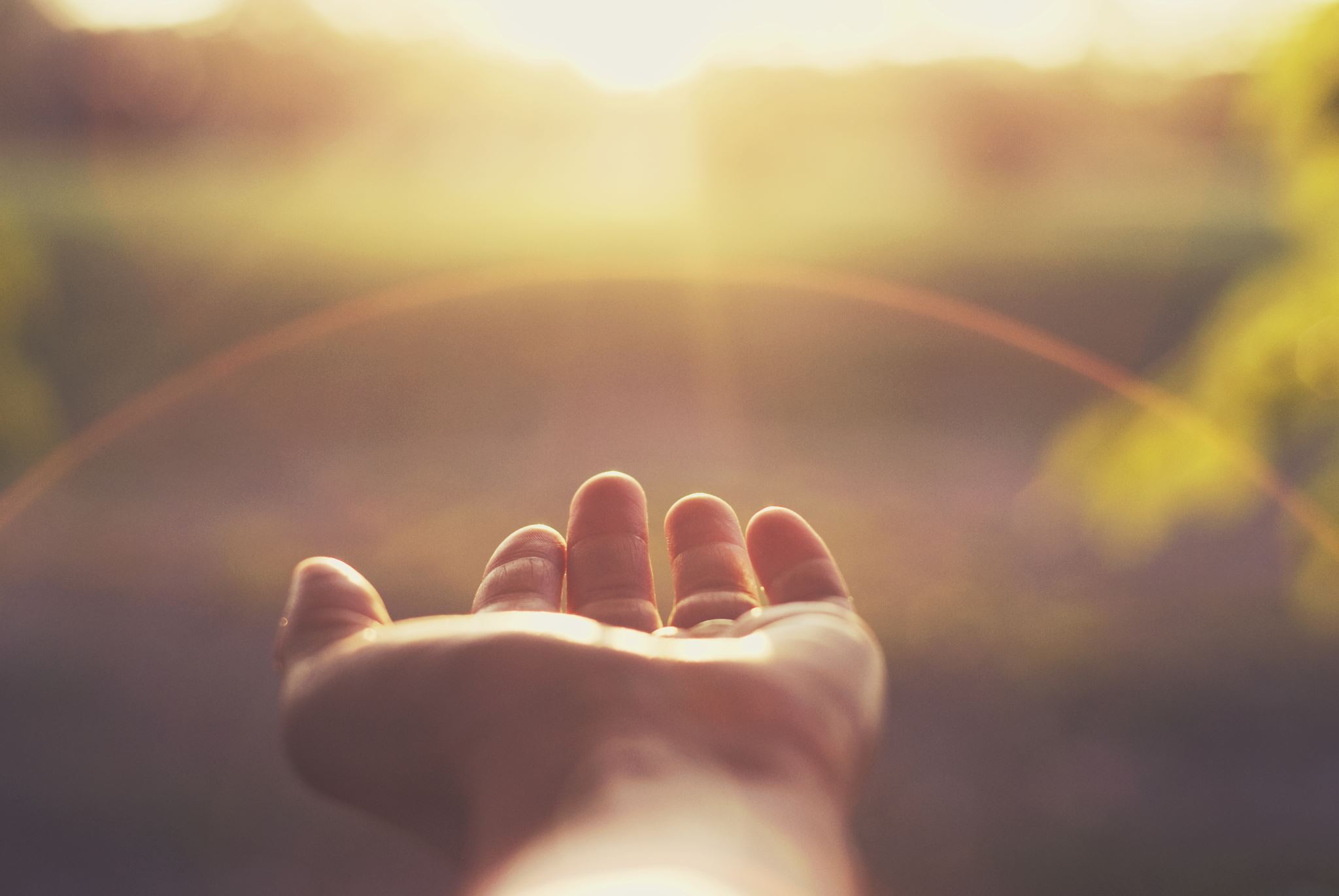 The Beginning - The End Eternity - Eternal
1
Genesis 1:1 In the beginning God created the heavens and the earth …
17 Then God said, “Let there be lights in the firmament of the heavens to divide the day from the night; and let them be for signs and seasons, and for days and years …
26 Then God said, “Let Us make man in Our image, according to Our likeness; let them have dominion over the fish of the sea, over the birds of the air, and over the cattle, over all the earth and over every creeping thing that creeps on the earth” …
27 So God created man in His own image; in the image of God He created him; male and female He created them.
2
Genesis 2:1 Thus the heavens and the earth, and all the host of them, were finished.
2 And on the seventh day God ended His work which He had done, and He rested on the seventh day from all His work which He had done …
4 This is the history of the heavens and the earth when they were created, in the day that the LORD God made the earth and the heavens,
5 before any plant of the field was in the earth and before any herb of the field had grown. For the LORD God had not caused it to rain on the earth, and there was no man to till the ground;
3
Genesis 2:6 but a mist went up from the earth and watered the whole face of the ground.
7 And the LORD God formed man of the dust of the ground, and breathed into his nostrils the breath of life; and man became a living being.
8 The LORD God planted a garden eastward in Eden, and there He put the man whom He had formed.
9 And out of the ground the LORD God made every tree grow that is pleasant to the sight and good for food. The tree of life was also in the midst of the garden, and the tree of the knowledge of good and evil.
4
Genesis 2:20 So Adam gave names to all cattle, to the birds of the air, and to every beast of the field. But for Adam there was not found a helper comparable to him.
21 And the LORD God caused a deep sleep to fall on Adam, and he slept; and He took one of his ribs, and closed up the flesh in its place.
22 Then the rib which the LORD God had taken from man He made into a woman, and He brought her to the man.
23 And Adam said: “This is now bone of my bones And flesh of my flesh; She shall be called Woman, Because she was taken out of Man.”
5
Genesis 2:24 Therefore a man shall leave his father and mother and be joined to his wife, and they shall become one flesh.
25 And they were both naked, the man and his wife, and were not ashamed.
Matthew 19:3 The Pharisees also came to Him, testing Him, and saying to Him, “Is it lawful for a man to divorce his wife for just any reason?”
4 And He answered and said to them, “Have you not read that He who made them at the beginning ‘made them male and female,
5 and said, ‘For this reason a man shall leave his father and mother and be joined to his wife, and the two shall become one flesh’
6 So then, they are no longer two but one flesh. Therefore what God has joined together, let not man separate.”
Mark 10:9 “Therefore what God has joined together, let not man separate.”
6
1 Corinthians 1:10 Now I plead with you, brethren, by the name of our Lord Jesus Christ, that you all speak the same thing, and that there be no divisions among you, but that you be perfectly joined together in the same mind and in the same judgment.
Ephesians 4:16 … from whom the whole body, joined and knit together by what every joint supplies, according to the effective working by which every part does its share, causes growth of the body for the edifying of itself in love.
Job 41:17 They are joined one to another, They stick together and cannot be parted.
John 17:21 “that they all may be one, as You, Father, are in Me, and I in You; that they also may be one in Us, that the world may believe that You sent Me.
22“And the glory which You gave Me I have given them, that they may be one just as We are one”
7
Genesis 3:1 Now the serpent was more cunning than any beast of the field which the LORD God had made. And he said to the woman, “Has God indeed said, ‘You shall not eat of every tree of the garden’?”
2 And the woman said to the serpent, “We may eat the fruit of the trees of the garden;
3 “but of the fruit of the tree which is in the midst of the garden, God has said, ‘You shall not eat it, nor shall you touch it, lest you die.’ ”
4 Then the serpent said to the woman, “You will not surely die.
8
Genesis 3:5 “For God knows that in the day you eat of it your eyes will be opened, and you will be like God, knowing good and evil.”
6 So when the woman saw that the tree was good for food, that it was pleasant to the eyes, and a tree desirable to make one wise, she took of its fruit and ate. She also gave to her husband with her, and he ate.
7 Then the eyes of both of them were opened, and they knew that they were naked; and they sewed fig leaves together and made themselves coverings.
8 And they heard the sound of the LORD God walking in the garden in the cool of the day, and Adam and his wife hid themselves from the presence of the LORD God among the trees of the garden.
9
Genesis 3:9 Then the LORD God called to Adam and said to him, “Where are you?”
10 So he said, “I heard Your voice in the garden, and I was afraid because I was naked; and I hid myself.”
11 And He said, “Who told you that you were naked? Have you eaten from the tree of which I commanded you that you should not eat?”
12 Then the man said, “The woman whom You gave to be with me, she gave me of the tree, and I ate.”
13 And the LORD God said to the woman, “What is this you have done?” The woman said, “The serpent deceived me, and I ate.”
10
Genesis 3:14 So the LORD God said to the serpent: “Because you have done this, You are cursed more than all cattle,And more than every beast of the field; On your belly you shall go, And you shall eat dust All the days of your life.
15 And I will put enmity Between you and the woman, And between your seed and her Seed; He shall bruise your head, And you shall bruise His heel.”
11
Genesis 3:16 To the woman He said: “I will greatly multiply your sorrow and your conception; In pain you shall bring forth children; Your desire shall be for your husband, And he shall rule over you.”
12
Genesis 3:17 Then to Adam He said, “Because you have heeded the voice of your wife, and have eaten from the tree of which I commanded you, saying, ‘You shall not eat of it’: “Cursed is the ground for your sake; In toil you shall eat of it All the days of your life. 
18 Both thorns and thistles it shall bring forth for you, And you shall eat the herb of the field. 
19 In the sweat of your face you shall eat bread Till you return to the ground, For out of it you were taken; For dust you are, And to dust you shall return.” 
20 And Adam called his wife’s name Eve, because she was the mother of all living.”
13
Genesis 6:5 Then the LORD saw that the wickedness of man was great in the earth, and that every intent of the thoughts of his heart was only evil continually …
13 And God said to Noah, “The end of all flesh has come before Me, for the earth is filled with violence through them; and behold, I will destroy them with the earth …
22 Thus Noah did; according to all that God commanded him, so he did …
7:1 Then the LORD said to Noah, “Come into the ark, you and all your household, because I have seen that you are righteous before Me in this generation …
13 On the very same day Noah and Noah's sons, Shem, Ham, and Japheth, and Noah's wife and the three wives of his sons with them, entered the ark”
14
Numbers 24:9 He crouches, he lies down like a lion or a lioness ​– ​who dares to rouse him? Those who bless you will be blessed, and those who curse you will be cursed.
Genesis 12:1 Now the LORD had said to Abram: “Get out of your country, From your family And from your father’s house, To a land that I will show you.
2 I will make you a great nation; I will bless you And make your name great; And you shall be a blessing.
3 I will bless those who bless you, And I will curse him who curses you; And in you all the families of the earth shall be blessed.”
15
Genesis 19:14 So Lot went out and spoke to his sons-in-law, who were going to marry his daughters. “Get up,” he said. “Get out of this place, for the LORD is about to destroy the city! ” But his sons-in-law thought he was joking.
15 At daybreak the angels urged Lot on: “Get up! Take your wife and your two daughters who are here, or you will be swept away in the punishment of the city.”
Luke 17:28 “Likewise as it was also in the days of Lot: They ate, they drank, they bought, they sold, they planted, they built;
29 “but on the day that Lot went out of Sodom it rained fire and brimstone from heaven and destroyed them all …
32 “Remember Lot’s wife.
33 “Whoever seeks to save his life will lose it, and whoever loses his life will preserve it.”
16
Exodus 23:2 You shall not follow a crowd to do evil, nor shall you testify in a dispute so as to turn aside after many to pervert justice.
Numbers 14:27 how long shall I bear with this evil congregation who complain against Me? I have heard the complaints which the children of Israel make against Me.
Deuteronomy 29:29 The secret things belong to the Lord our God. But those things which are revealed belong to us and to our children forever, that we may do all of this law
17
1 Corinthians 15:3 For I delivered to you first of all that which I also received: that Christ died for our sins according to the Scriptures,
4 and that He was buried, and that He rose again the third day according to the Scriptures,
Acts 1:3 to whom He also presented Himself alive after His suffering by many infallible proofs, being seen by them during forty days and speaking of the things pertaining to the kingdom of God.
Acts 2:33 Therefore being exalted to the right hand of God, and having received from the Father the promise of the Holy Spirit, He poured out this which you now see and hear.
1 Thessalonians 4:16 For the Lord Himself will descend from heaven with a shout, with the voice of an archangel, and with the trumpet of God. And the dead in Christ will rise first.
18
1 Thessalonians 4:17 Then we who are alive and remain shall be caught up together with them in the clouds to meet the Lord in the air. And thus we shall always be with the Lord.
18 Therefore comfort one another with these words
2 Peter 3:10 But the day of the Lord will come as a thief in the night, in which the heavens will pass away with a great noise, and the elements will melt with fervent heat; both the earth and the works that are in it will be burned up …
12 looking for and hastening the coming of the day of God, because of which the heavens will be dissolved, being on fire, and the elements will melt with fervent heat?
19
THE CONCLUSION
The Beginning – The End Eternity – Eternal.
 God created the Heavens and Earth, with signs, in 7 days.
 YHWH made man from the Earth, gave him woman to multiply and to be one.
 Jehovah gave law and it was broken, however we have a great promise. The fruit of the knowledge of good and evil, not an APPLE.
 Man’s evil ways continuing, Abram/Lot, examples of CURSING/ BLESSING are true.
 Jehovah promised Jesus Christ (DBR), the church Christ built, death and heaven. Heaven, fire/fervent heat are ETERNAL. Our SOULS live forever.
20
HEAR THE INVITATION
Acts 4:4 Howbeit many of them which heard the word believed; and the number of the men was about five thousand.

Romans 10:10 For with the heart man believeth unto righteousness; and with the mouth confession is made unto salvation.

Acts 2:38, 3:19 Then Peter said unto them, Repent, and be baptized every one of you in the name of Jesus Christ for the remission of sins, and ye shall receive the gift of the Holy Ghost.

2 Corinthians 5:17 Therefore if any man be in Christ, he is a new creature: old things are passed away; behold, all things are become new.
21